The  Disparate  Influence  of         State  Renewable  Portfolio  Standards  (RPS)         on  Renewable  Electricity  Generation  Capacity
Karen Maguire
Oklahoma State University

Abdul Munasib
University of Georgia
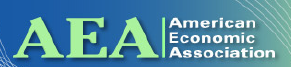 10:04 AM
The Context
Renewable Portfolio Standards (RPS)
State-level policies
Electricity producers supply a portion of electricity generation from renewable resources
Most frequently advanced policy to promote renewable energy (Fischer 2010): 29 states as of 2012

Do RPS have the intended effect of increasing renewable generation capacity?
Existing evidence inconclusive
    Position:     Yin and Powers (2010) 
    Negative:    Shrimali & Kniefel (2011), Delmas & Montes-Sancho (2011)
    No effect:    Carley (2009), Hitaj (2013), Maguire (2014)
Panel-data analyses, attempting to estimates ATEs
Abdul  Munasib   ¤   University of Georgia
The Issue of Heterogeneities
Treatment Heterogeneities (Keele et al. 2013)

RPS unique state policies: disparate across states
Required mandatory generation
Types of renewables allowed
Year of required implementation
Nature of Renewable Energy Credit (REC)
Degree and scope of restructuring

States differ
Renewable resource potential
Electricity market characteristics
Policy environment, implementation
Host of observed and unobserved characteristics
Abdul  Munasib   ¤   University of Georgia
10:04 AM
Research Question
Case study approach to account for heterogeneities
We use Synthetic Control Method (SCM)
Conduct individual case studies of the early adopter states (1991-2008)
Focus on early RPS adopters (between 1997 and 2000): sufficient post-intervention follow-up



Outcome
Modern renewables capacity: Wind, solar, geothermal, and biomass

Finding
RPS impacted renewables capacity only in Texas
1999-2008: Texas’s renewables addition accounts for 30% of total US renewables capacity addition
If Texas were a country, it would be 6th in the world in wind capacity
Abdul  Munasib   ¤   University of Georgia
10:04 AM
[Speaker Notes: Unlike other policies such as changes in gun laws or driving restrictions, RPS does not become immediately binding on its effective date. The renewable mandates are implemented years after the RPS effective date through a series of intermediate goals and mandates leading up to the final mandate.]
Impact Evaluation
To asses the impact of 1997 RPS on Nevada’s renewables capacity
Counterfactual unobserved
How to construct a counterfactual?
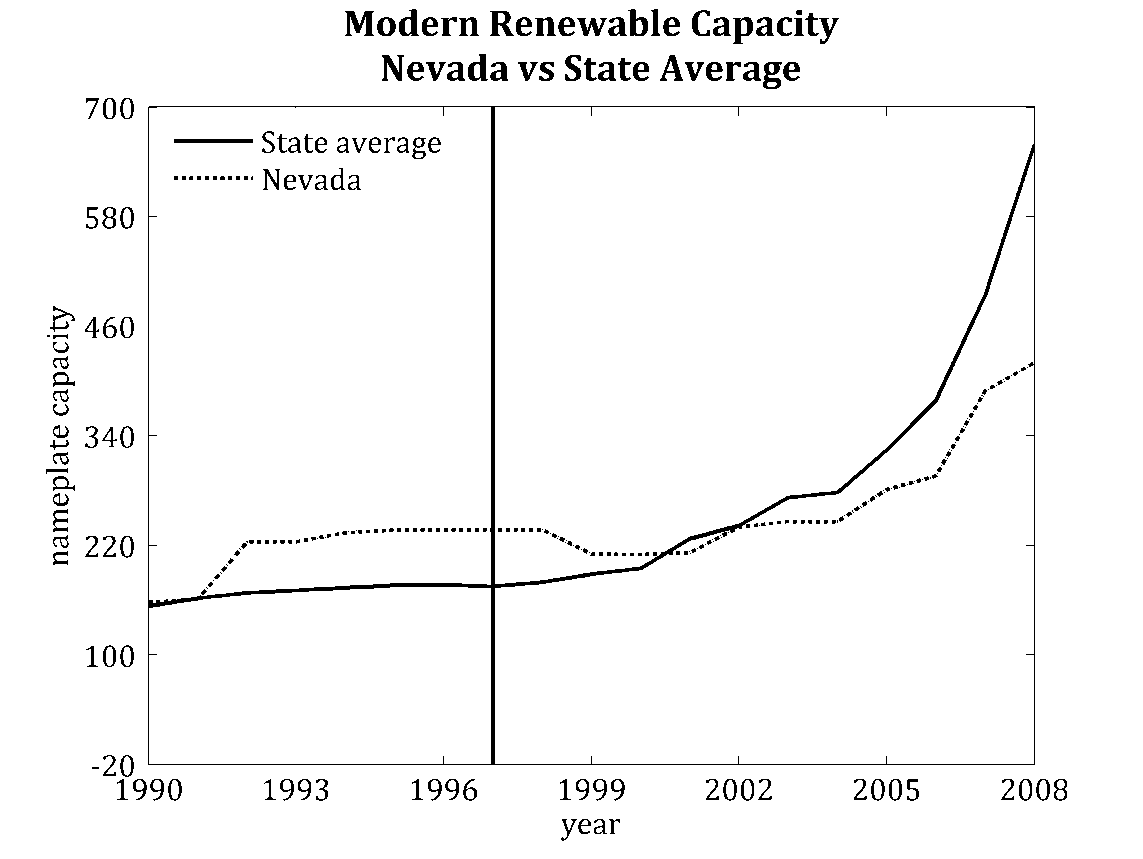 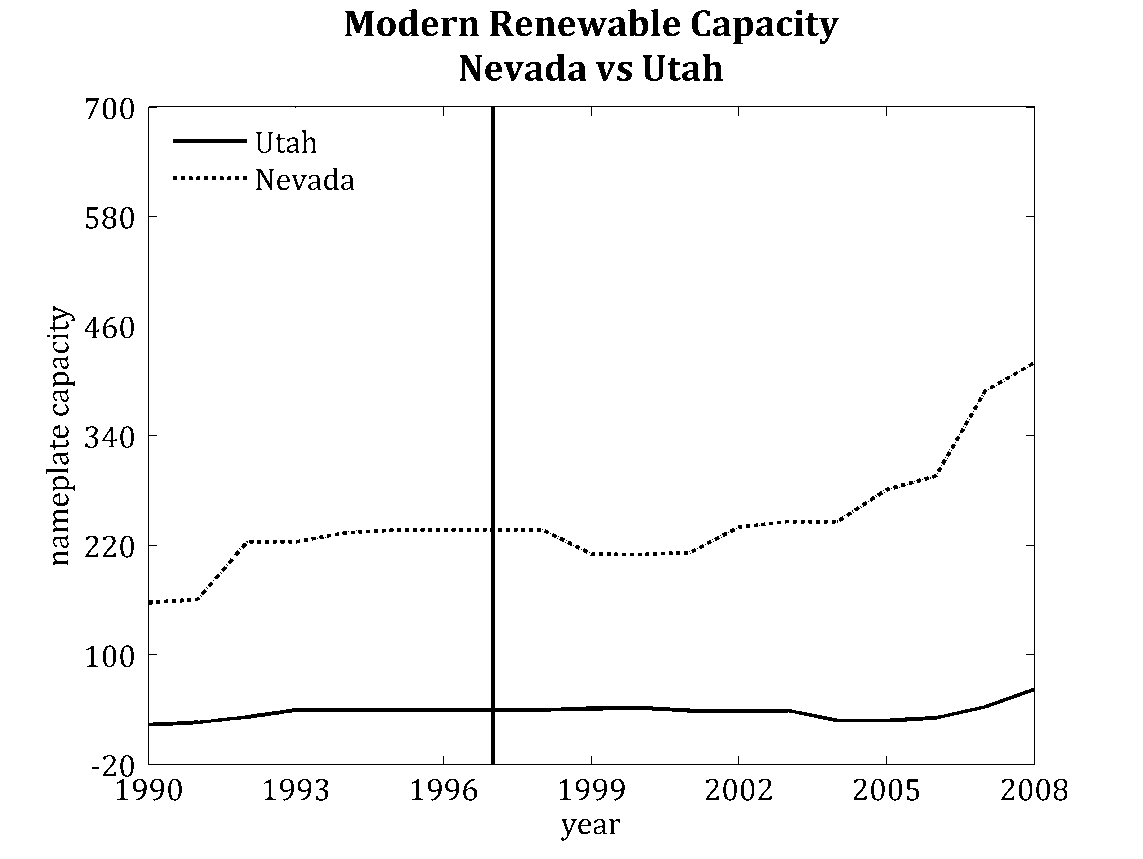 Abdul  Munasib   ¤   University of Georgia
10:04 AM
Synthetic Control Method (SCM)
Donor pool: 26 states that had no RPS in sample period
Pre-intervention matching (data-driven) : ‘optimal’ weights for each donor pool state
Synthetic control: Weighted average of the donor pool is the synthetic Nevada (or the counterfactual)
Estimated impact: post-intervention gap between the synthetic and actual outcome
Synthetic NV = Weighted average of the   
  donor pool using the SCM weights
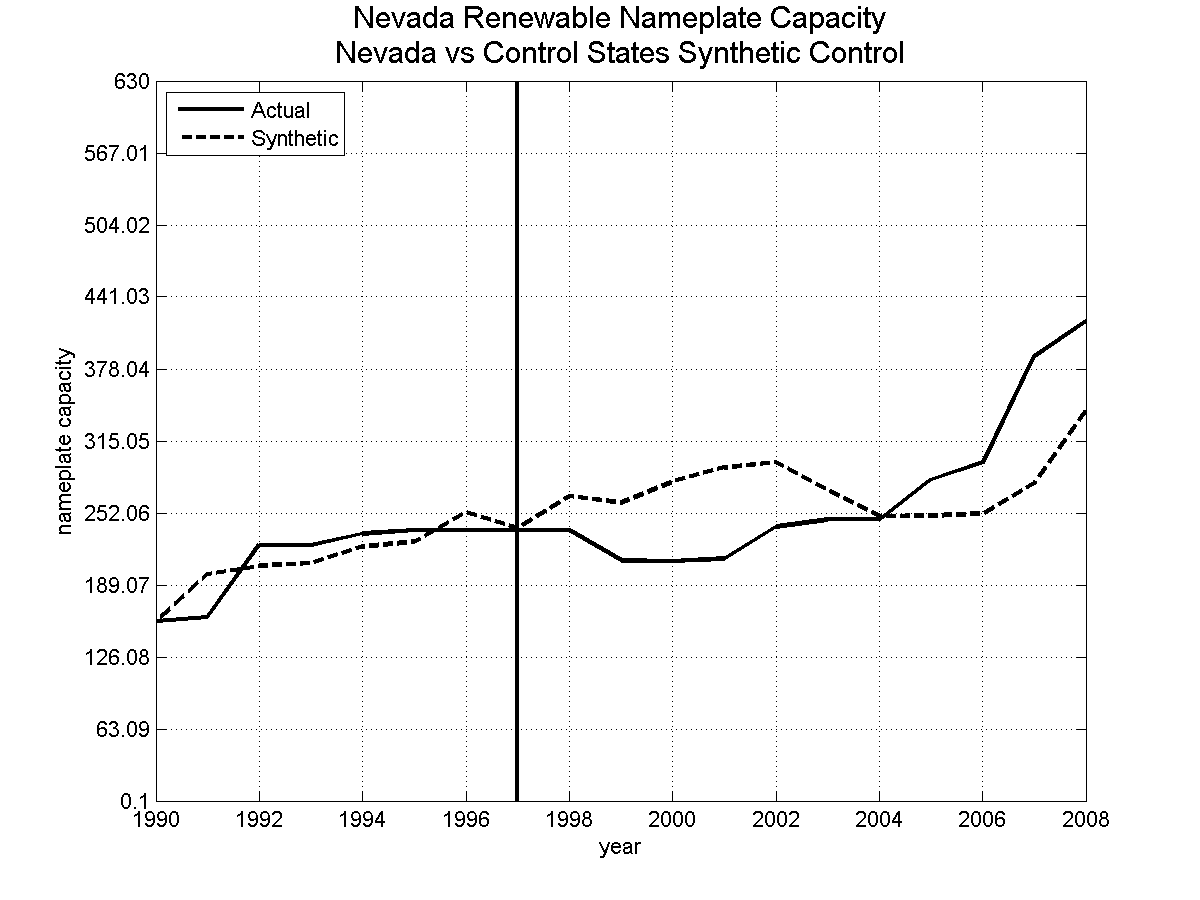 Abdul  Munasib   ¤   University of Georgia
10:04 AM
Inference: Nevada
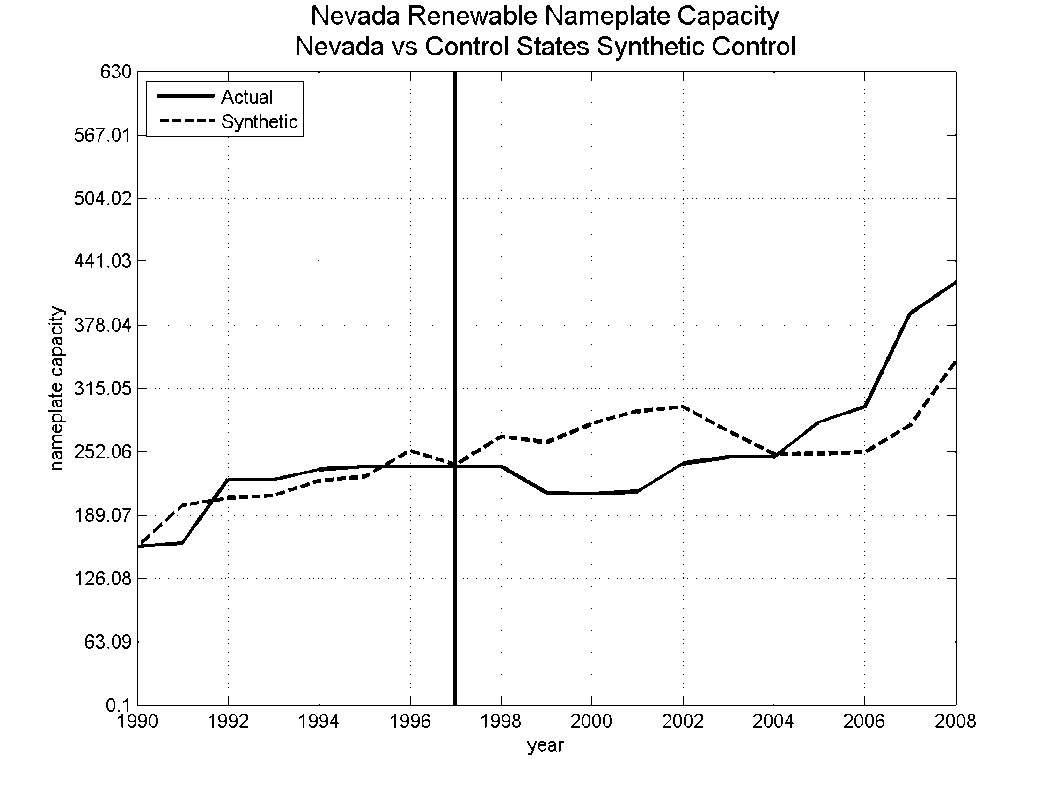 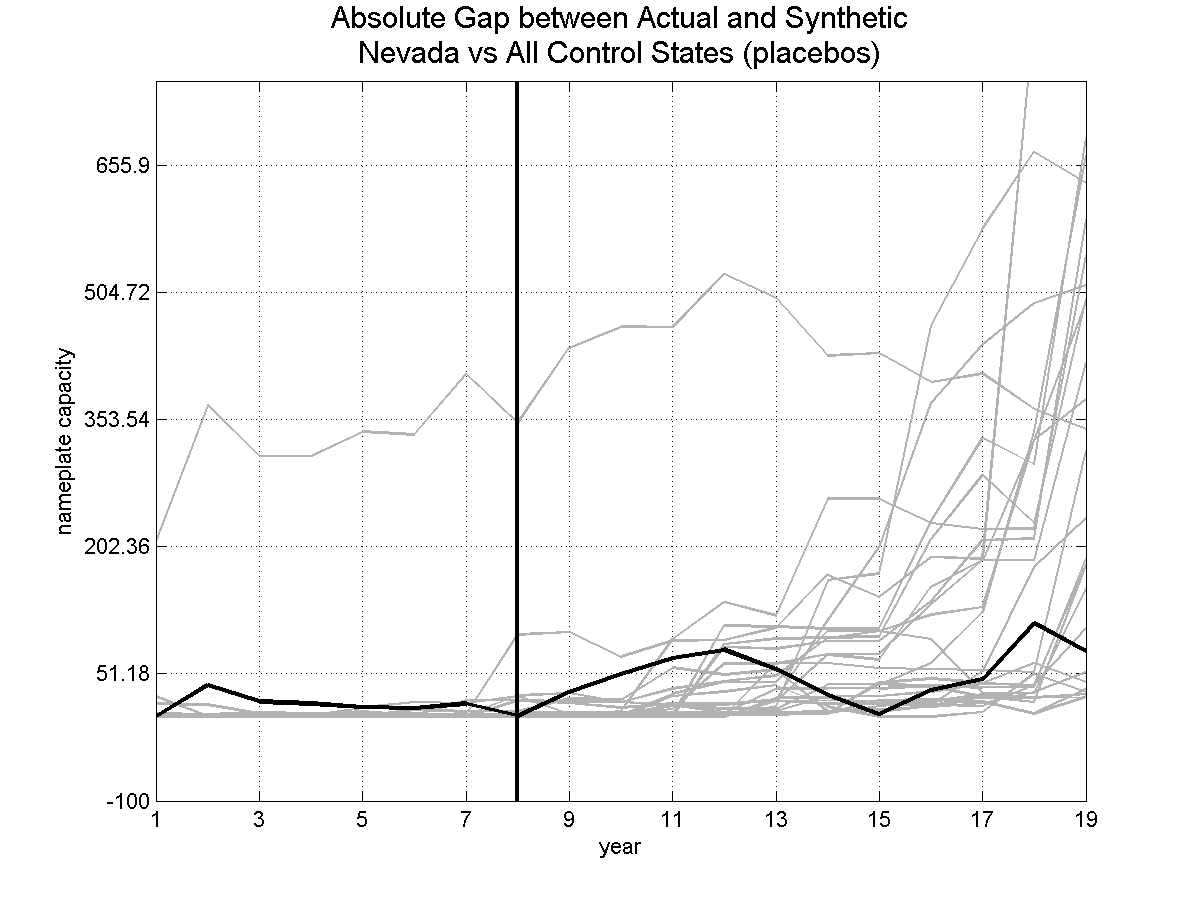 Findings
RPS did not have any impact on the renewables generation capacity in Nevada
Same finding for Connecticut, Maine, New Jersey, and Wisconsin
Abdul  Munasib   ¤   University of Georgia
10:04 AM
Texas
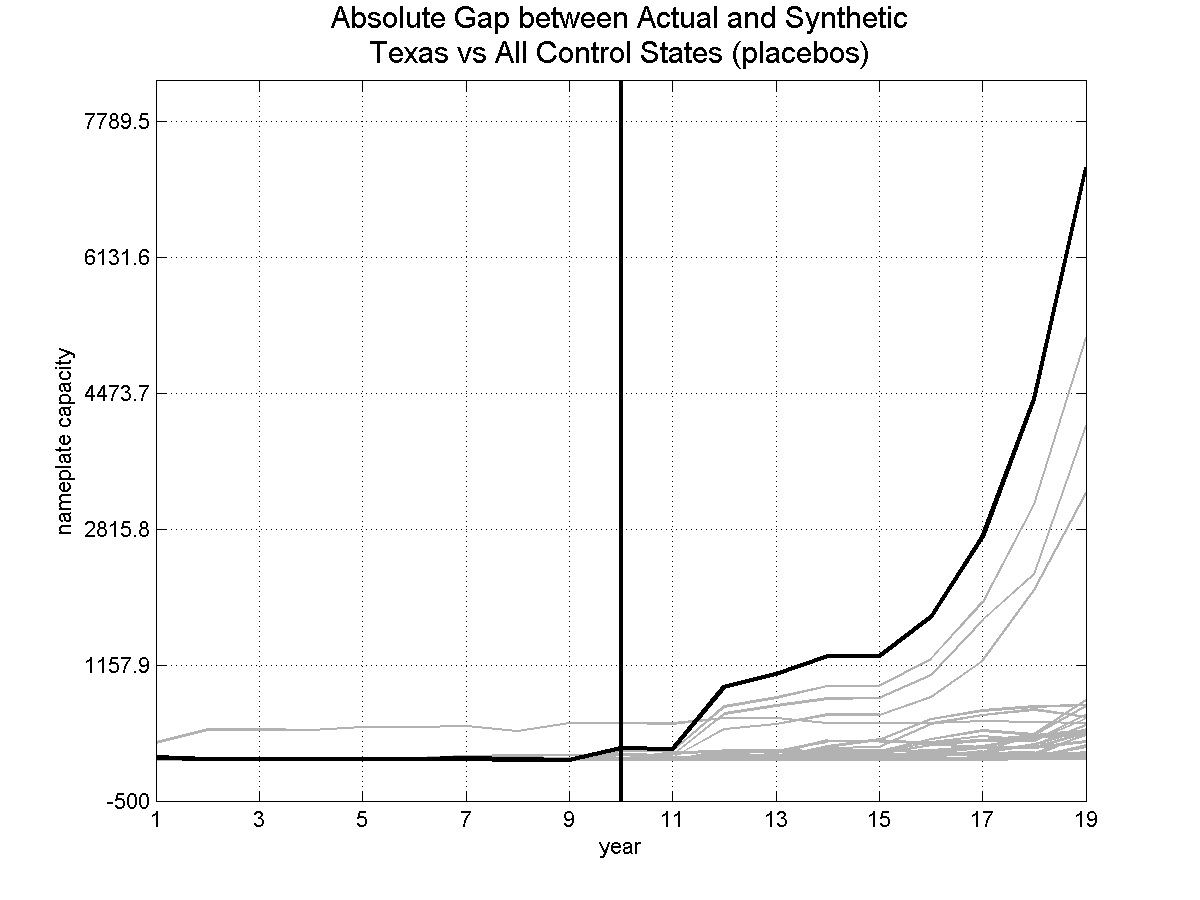 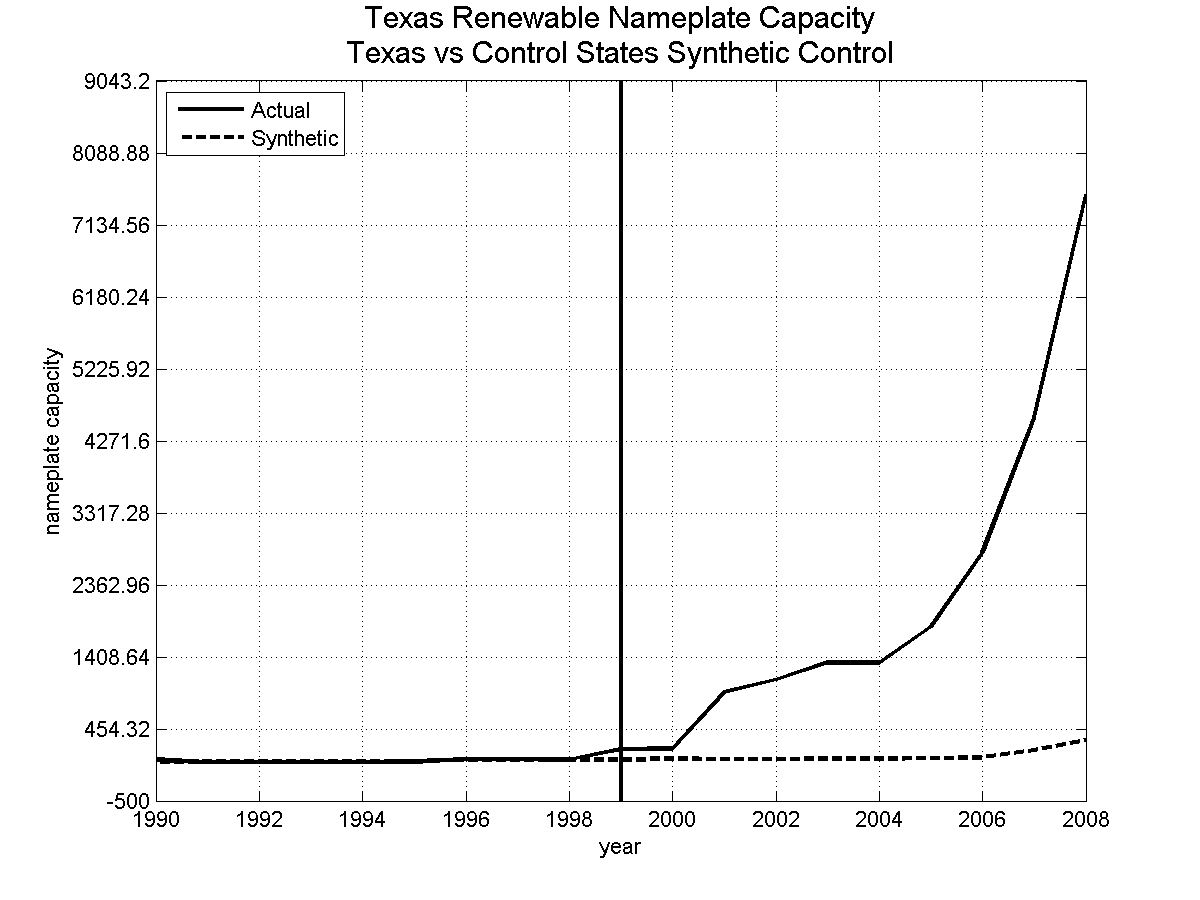 Findings
RPS had a causal impact on renewables capacity in Texas
Due to RPS, by 2008 renewables capacity in Texas increased by 7,228 MW
Abdul  Munasib   ¤   University of Georgia
10:04 AM
Texas: Details
W-weights
Pre-intervention Characteristics Match
Abdul  Munasib   ¤   University of Georgia
10:04 AM
Wind Potentials
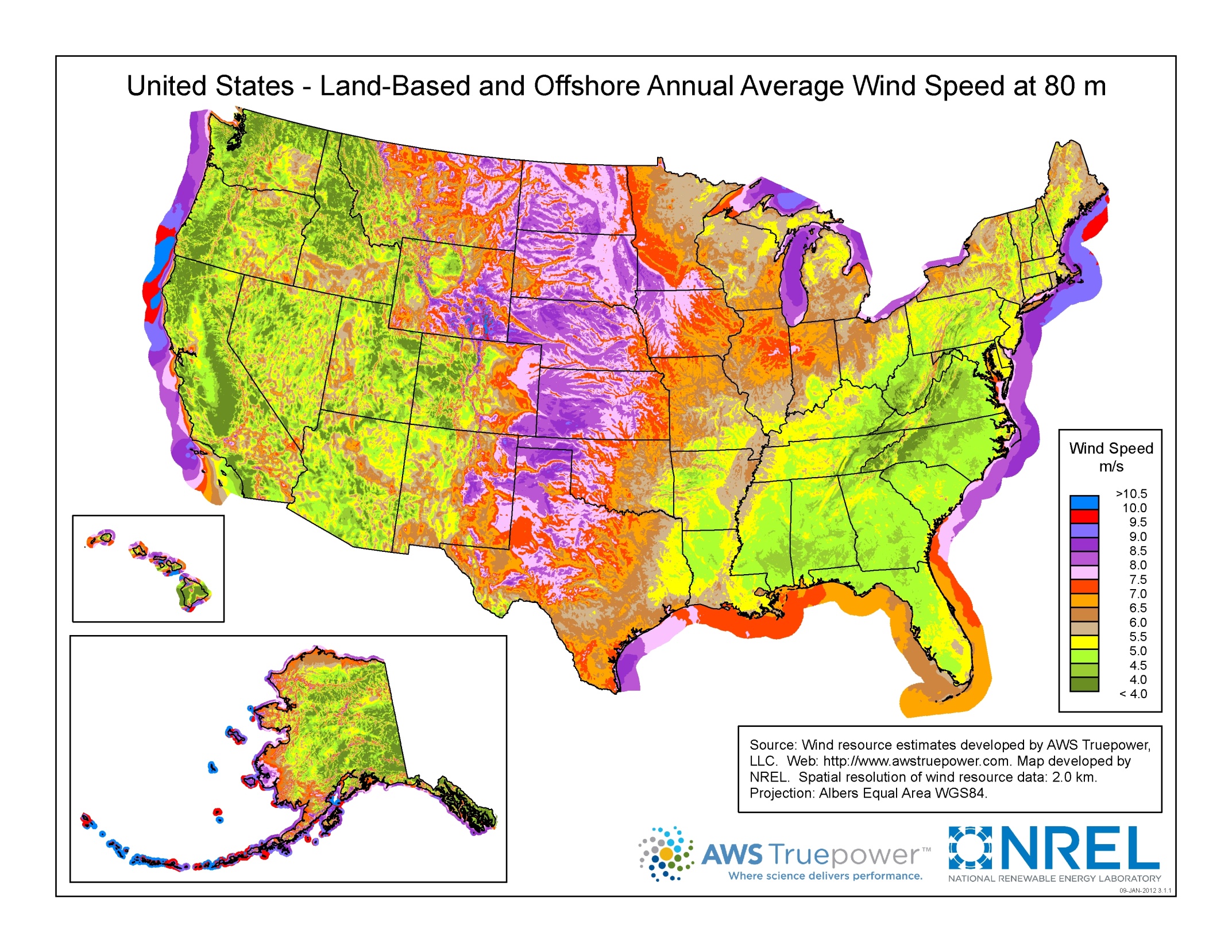 10:04 AM
The Size of Texas!
Two issues
Texas only early adopter with substantial renewable potential (1st in wind, also high in others)
Texas is also very large in land area
Normalize (with land area)
Renewable potentials
Renewable capacity
Abdul  Munasib   ¤   University of Georgia
10:04 AM
Robustness Checks
Alternative set of predictors
Weather-related variables
Alaska excluded

New England
Separate SCM with New England as a single treatment unit

Additional robustness checks for Texas
Exclude 5 states that did not have RPS over 1991-2008, but eventually passed RPS (21 states)
Donor pool includes states that are both non-RPS and non-deregulated states (14 states)
Pre-intervention matching not based on pre-intervention outcomes far back
Land area normalized version with weather variables (Alaska excluded)
Abdul  Munasib   ¤   University of Georgia
10:04 AM
[Speaker Notes: As a robustness check, we conducted an SCM analysis where the New England region is considered the treated unit. The year of intervention was the first year in which a state in New England passed RPS, 1999. The finding was consistent with the state level results. There was not a significant influence of RPS on renewable capacity.]
Discussion of the Findings
Of the 6 early adopters RPS had impact only in Texas

Texas stands out among these states
Texas only mainland state with its own grid (ERCOT, REC)
TX largest energy producer 1990-2012 (NJ is the largest producer of these five states: 0.5 percent share of the total U.S. generation in 2012)
Texas only early adopter with substantial renewable potential
Texas only state with the mandate specified in terms of capacity

The other early adopters
New England RTP (CT, ME) 
ME: Stringency of mandate, hydro
NV: meeting the obligation
NJ: low mandate of class 1 renewables, PJM RTO allowable
WI: low mandate until 2006
Abdul  Munasib   ¤   University of Georgia
10:04 AM
[Speaker Notes: In New England, the ISO New England RTO coordinates the trading of renewable generated electricity across states using REC. This may have influenced the pace of within state renewable capacity additions in Connecticut and Maine, both in the ISO New England region. 
In Maine, at the time of the passage of RPS, the generation constraint was not binding. Maine has significant hydroelectric generation capacity, and generation from these resources exceeded the initial mandate. The Maine RPS was subsequently updated to require that a portion of the renewable capacity be installed after 2005. The mandate was small, however, requiring 1 percent of electricity be produced from new renewable capacity in 2008. 
In Nevada, only NV Energy was initially required to meet a low minimum renewables mandate that increased by 2 percent every 2 years beginning in 2001 reaching a maximum of 15 percent in 2013. Nevada did not meet 100 percent of their RPS obligation until 2008.
In New Jersey, in 2005, the mandate was revised whereby the share that must come from Class 1 renewables was set to be 17 percent by 2021. Until 2005, however, the share that must come from Class 1 renewables was 0.74 percent. This may explain why there was no capacity expansion through 2008. 
New Jersey, which is in the PJM RTO, promotes within state development, particularly for solar generation. However, if approved by the New Jersey Board of Public Utilities, renewable generation can also be generated from regional capacity (Daniel et al, 2014, p. 7).
In Wisconsin, the initial RPS mandate applied only to Investor Owned Utilities (IOUs) and Rural Electric Cooperatives (Coops), requiring them to obtain 2.2 percent of their electricity from renewable sources by 2012. The policy was strengthened in 2006, with a utility-wide requirement of 10 percent by 2015.]
Conclusion
Efforts to weaken/repeal RPS
Some studies showed no effects of RPS

Important to accurately determine RPS impact
Accurate determination counterfactual
We use SCM to accommodate for heterogeneity

RPS impact may not be generalized
A state such as Texas with large potential did have a positive effect
States with not much potential did not have impact
Abdul  Munasib   ¤   University of Georgia
10:04 AM
[Speaker Notes: In New England, the ISO New England RTO coordinates the trading of renewable generated electricity across states using REC. This may have influenced the pace of within state renewable capacity additions in Connecticut and Maine, both in the ISO New England region. 
In Maine, at the time of the passage of RPS, the generation constraint was not binding. Maine has significant hydroelectric generation capacity, and generation from these resources exceeded the initial mandate. The Maine RPS was subsequently updated to require that a portion of the renewable capacity be installed after 2005. The mandate was small, however, requiring 1 percent of electricity be produced from new renewable capacity in 2008. 
In Nevada, only NV Energy was initially required to meet a low minimum renewables mandate that increased by 2 percent every 2 years beginning in 2001 reaching a maximum of 15 percent in 2013. Nevada did not meet 100 percent of their RPS obligation until 2008.
In New Jersey, in 2005, the mandate was revised whereby the share that must come from Class 1 renewables was set to be 17 percent by 2021. Until 2005, however, the share that must come from Class 1 renewables was 0.74 percent. This may explain why there was no capacity expansion through 2008. 
New Jersey, which is in the PJM RTO, promotes within state development, particularly for solar generation. However, if approved by the New Jersey Board of Public Utilities, renewable generation can also be generated from regional capacity (Daniel et al, 2014, p. 7).
In Wisconsin, the initial RPS mandate applied only to Investor Owned Utilities (IOUs) and Rural Electric Cooperatives (Coops), requiring them to obtain 2.2 percent of their electricity from renewable sources by 2012. The policy was strengthened in 2006, with a utility-wide requirement of 10 percent by 2015.]